Pravna klinika iz stvarnog i zemljišnoknjižnog prava akademska 2019/20. godina
Prof. Dr. Meliha Povlakić, doc. dr. Darja Softić Kadenić
Cilj predmeta
Predmet je namijenjen studentima za stjecanje vještina u oblasti stvarnog i zemljišno-knjižnog prava sa ciljem osposobljavanja za samostalno bavljenje poslovima vezanim za navedenu materiju. Studenti treba da prodube osnovna znanja o stvarnom i zemljišnoknjižnom pravu koje studenti stiču u okviru obaveznog predmeta Stvarno pravo, ali u njihovoj praktičnoj dimenziji.  Akcenat se stavlja na stjecanje stvarnih prava i na načela zemljišno-knjižnog prava u njihovoj praktičnoj primjeni. Očekuje se da studenti budu osposobljeni za pretraživanje i korištenje zemljišnim knjigama, samostalnu obradu pitanja iz zemljišno-knjižnog prava, uočavanje problema, istraživanje pravne regulative i predlaganje i izradu konkretnih rješenja.
Struktura
Stjecanje stvarnih prava na nekretninama 
Vrste evidencije nepokretnosti u BiH  (zemljišne knjige, katastar nepokretnosti, knjiga položenih ugovora).
Sastav i organizacija zemljišnih knjiga – glavna knjiga, zemljišno-knjižni uložak, zemljišno-knjižno tjelo, prava koja se upisuju u zemljišne knjige, tehnika upisa pojedinih prava.
Načela zemljišnih knjiga – načelo javnosti, legaliteta, prvenstva, upisa i povjerenja.
Osnovna načela zemljišno-knjižnog postupka.
NAČIN VREDNOVANJA ZNANJA/STRUKTURA OCJENE
Literatura
Babić/Hašić/Medić/Povlakić/Velić, Komentar zakona o stvarnim pravima Federacije BiH, Sarajevo, 2013 (komentar uz članove 52 do 57);
Meliha Povlakić, Načelo povjerenja u zemljišnu knjigu u najnovijoj praksi Vrhovnog suda Federacije  BiH, NPR 1/2014;
Meliha Povlakić, Načelo upisa i stjecanje prava vlasništva na nekretninama prema novom zemljišno-knjižnom i stvarnom pravu u Bosni i Hercegovini, Godišnjak Pravnog fakulteta u Sarajevu, LIII/2010;
Meliha Povlakić, Reforma zemljišnoknjižnog prava kao dio ukupne reforme građanskog prava, Zbornik radova sa Međunarodnog savjetovanja »Aktualnosti građanskog i trgovačkog zakonodavstva i pravne prakse«, održanog u Neumu 6-8.06.03. godine, Mostar, 2003, str. 229-250.
Zakon o stvarnim pravima Federacije BiH (Sl. N. 66/13, 100/13)
Zakon o zemljišnim knjigama Federacije BiH (Sl.n. FBiH 58/2002, 58/02, 19/03 i 54/04)
Uvodne napomene
Postoji nekoliko sistema evidencije nekretnina koji se razlikuju
Po obliku registra
Nadležnosti za vođenje
Po pravnoj ulozi i značaju 
U BiH tradicionalno postoji sistem zemljišne knjige germanskog tipa 
U međuvremenu se u RS od ovog sistema odstupilo i prešlo na jedinstvenu evidenciju
Geneza
Zemljišne knjige baštinimo iz Austro-Ugarske monarhije: Gruntovnički zakon 1884 na temelju kojeg je izvršen prvi geodetski premjer teritorije i uspostavljen katastar i zemljišna knjiga 
Kontinuitet sa austrijskim zk pravom održan do danas (u FBiH i BD BiH) i kroz doba Kraljevine Jugoslavije: 1930./31.: Tri zemljišnoknjižna zakona – recipirano austrijsko pravo. Primjenjivani kao pravna pravila i u vrijeme SFRJ 
80.tih godina pokušaj prelaska na sistem jedinstvene evidencije (Zakon o premjeru i katastru 1984.) – nije implementiran
 novi entitetski zakoni o zemljišnim knjigama 2002./2003. (Visoki predstavnik za BiH). BD BiH 2001. god. Zakon o registru zemljišta i prava na zemljištu
Osnovna funkcija ZK
Publikacija stvarnopravnih odnosa – vjerodostojna slika – odraz kao u ogledalu
Javno povjerenje u tačnost registarskih podataka - pouzdanost i ažurnost registra 
Ažurna i pouzdana evidencija nekretnina i prava na njima ključna za siguran promet nekretnina, zaštitu prava vlasništva, privlačenje investicija, stvaranje povoljnog poslovnog ambijenta, EU integracije...
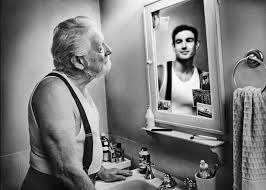 Aktuelni izazov: Zemljišna knjiga kao ogledalo postojećih stvarnih prava na nekretninama
Razilaženje knjižnog i vanknjižnog/faktičkog stanja dovode 
u pitanje smisao postojanja ZK!
Loše stanje evidencije nekretnina
Razlozi?
Koncept funkcioniše besprijekorno u Austriji i Njemačkoj 
Akumulacija niza uzroka: loše prakse, zapostavljanja ZK, nepoštivanja propisa, ...
Jedan od najvećih problema je neusklađenost katastarske i zk evidencije i stanja na terenu
Katastar i zemljišna knjiga su dva čimbenika jednog sistema koji su međuzavisni 
Stari premjer – novi premjer
Umjesto simbioze i sinergije vlada svojevrsni rivalitet